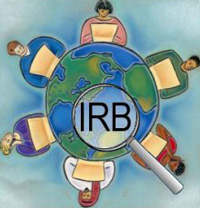 Introduction to the Human Research Protection Program and the Yale IRBs
September 2015
HRPP make up
Research Requiring Review by an IRB
Protocol Submission Process – HIC and HSC
Collaboration with unaffiliated investigators
Where to get help
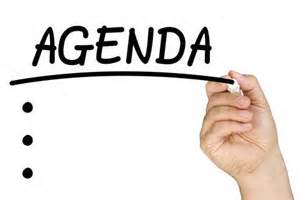 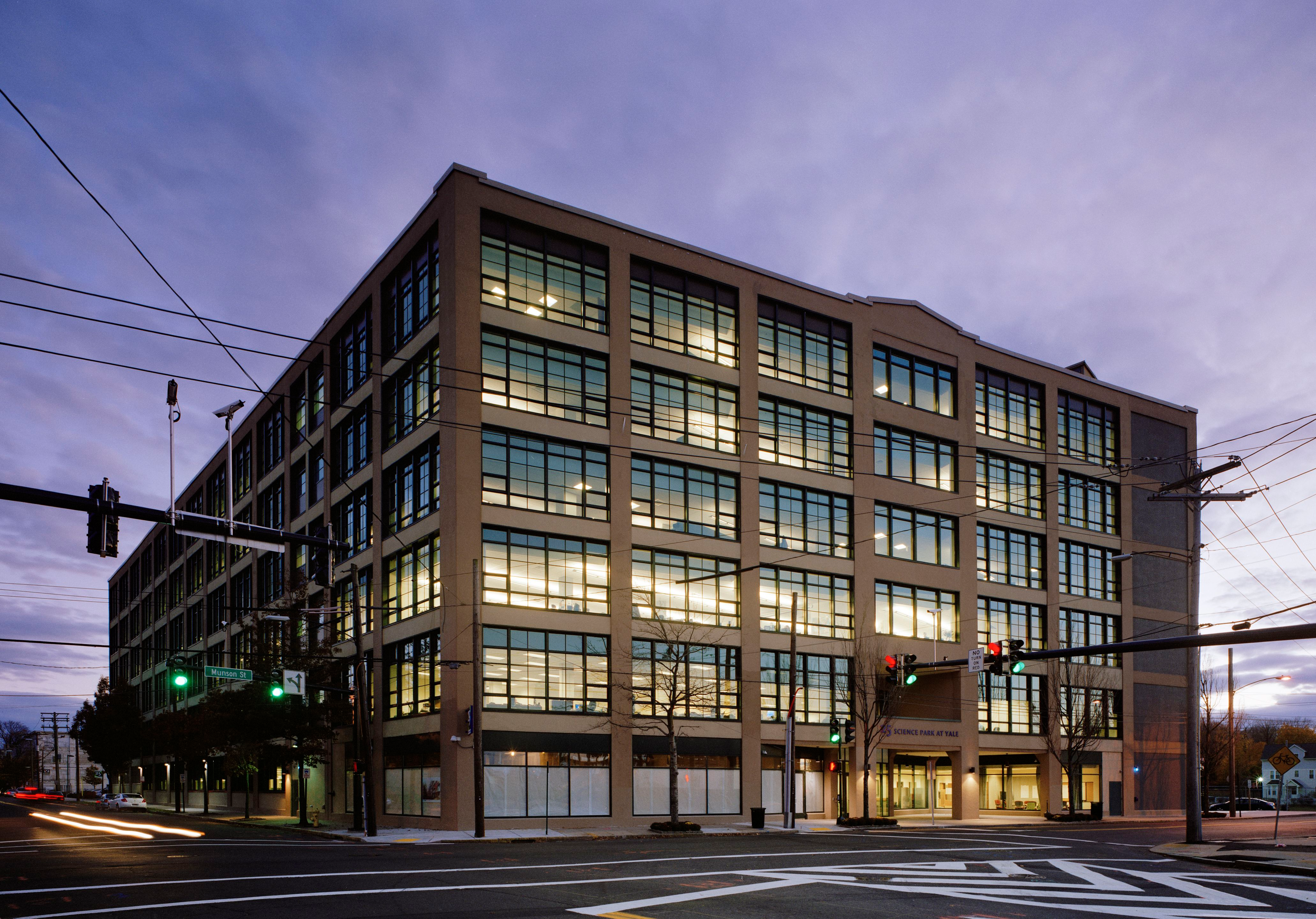 New Location
25 Science Park
3rd Floor
By appointment – 55 College Street or the investigator’s office

Phone numbers remain the same!
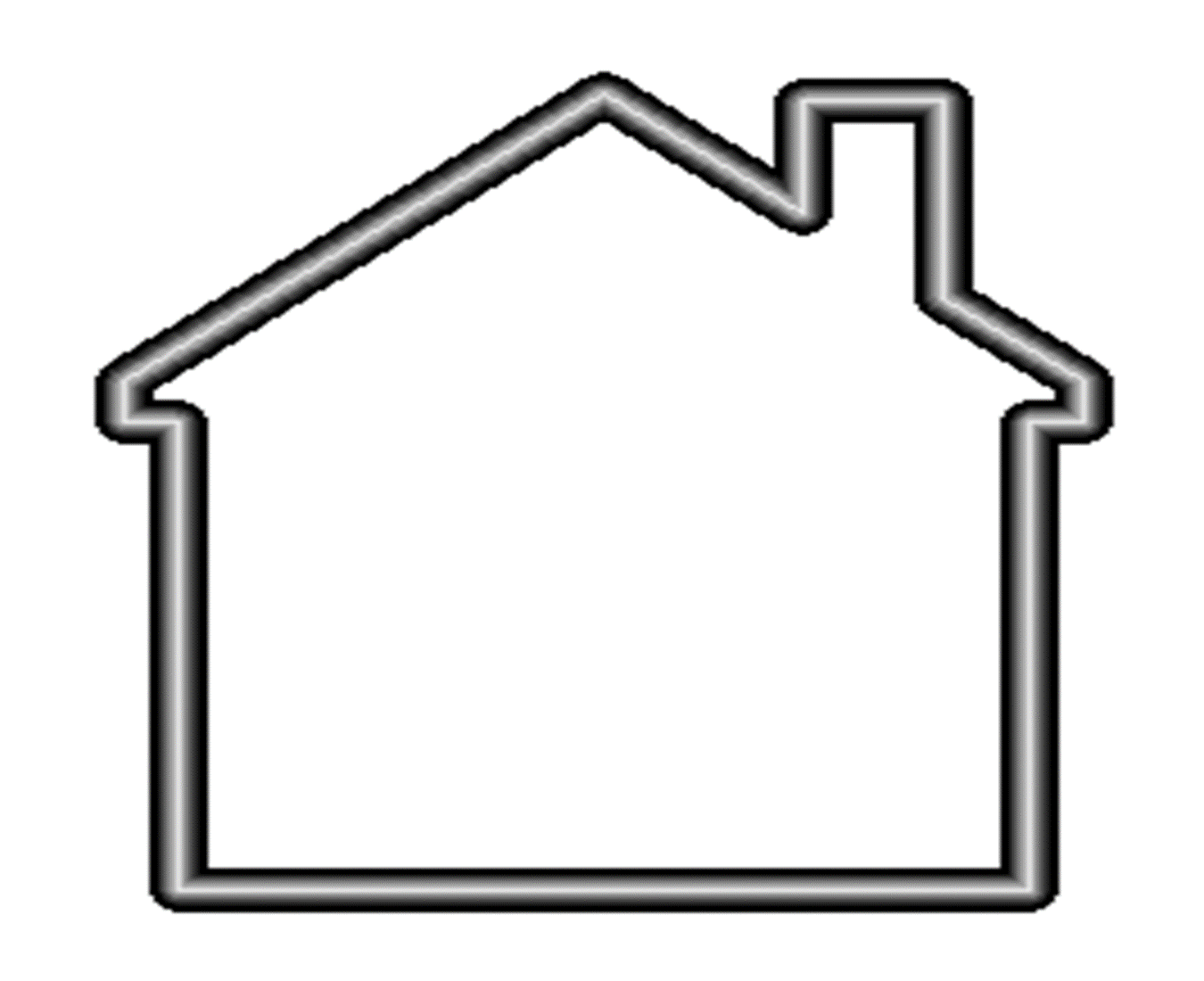 Yale Human Research Protection Program (HRPP)
Billing
Education
IRB
Compliance
Social, Behavioral, Educational 	                Biomedical
(Human Subjects Committee)           (Human Investigation Committee)

       HSC                                     HIC I/Ia      HIC II      HIC III    HIC IV


      3xRA                                           3xRA          2xRA          2xRA       2xRA
RA – Regulatory Analyst
HRPP Research Quality Assurance & Compliance (RQA&C) [aka the “HRPP Compliance Team”]
The role of the HRPP Compliance Team is to assist investigators in their efforts to ensure the safety of human subjects and the integrity of the research performed at Yale. 
This is accomplished by partnering with the IRB (HICs and HSC), senior leadership and investigative community at Yale to continually improve upon the quality of research. 

HRPP Compliance Team:
Jeri Barney, J.D., M.S., Senior Compliance Manager
Jessica Randall, M.A., CIP, Compliance Manager
Kimber Tanaka, Compliance Associate
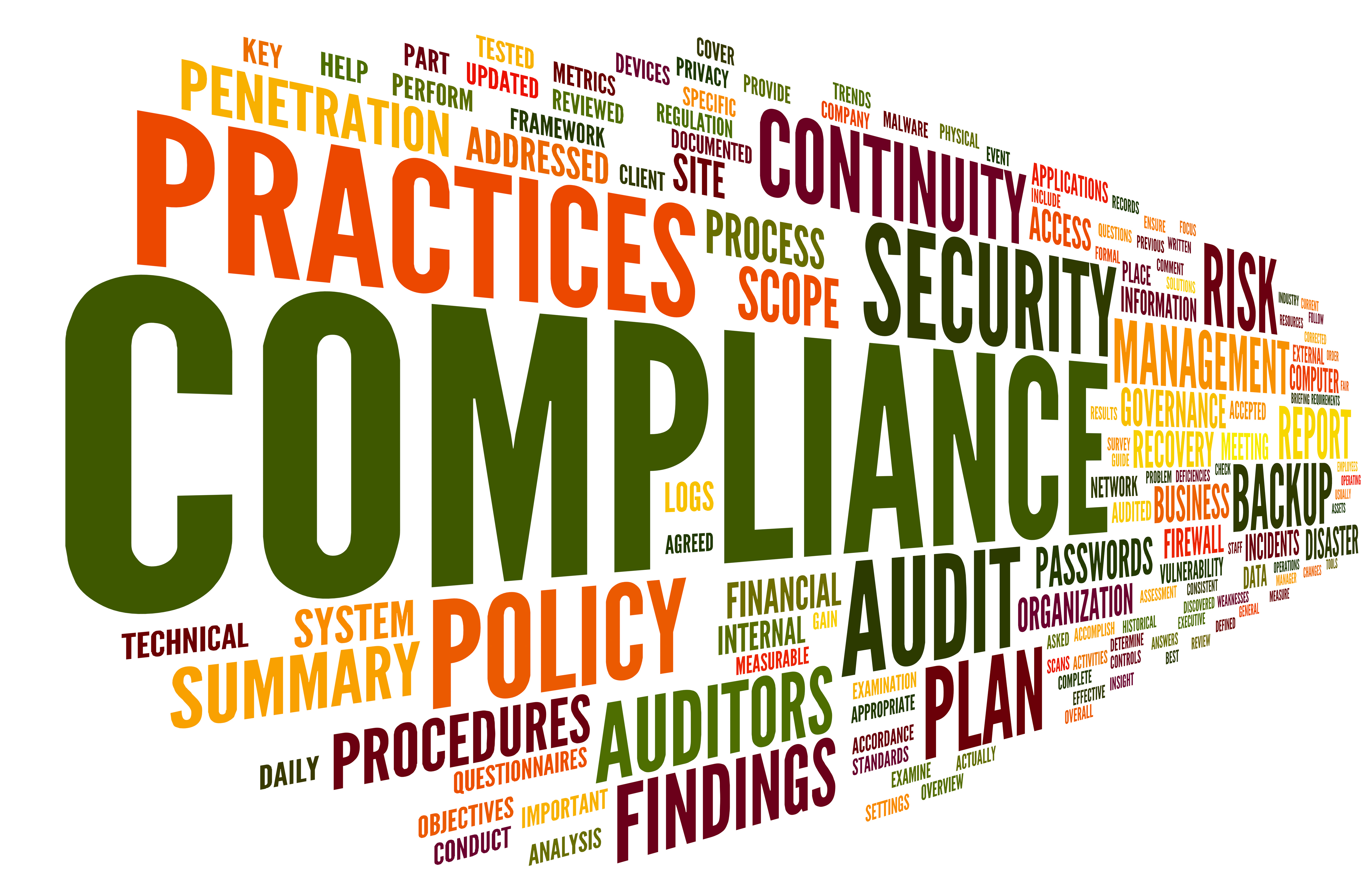 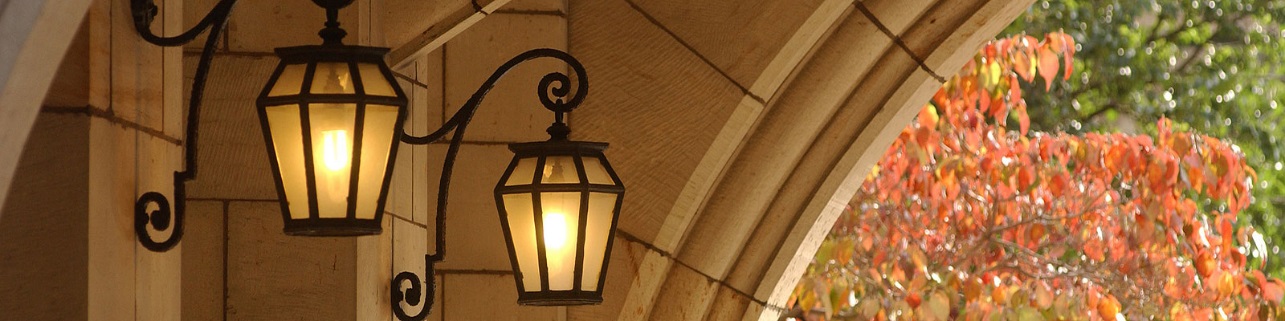 HRPP RQA&C
Conducts reviews of and responds to:

concerns of potentially serious and/or continuing noncompliance (deviations)

potentially serious concerns expressed by subjects or non-subjects 
unanticipated problems involving risk to subjects or others (UPIRSOs) that result in changes to the protocol or consent made at the request of the Yale PI or Yale IRB 

Study suspensions and/or terminations

Activities of RQA&C include, but are not limited to: 
Conducting Not-For-Cause (NFC) reviews of human subjects research (HSR) studies conducted at Yale & approved by the Yale IRB [or external IRB] to assess compliance with University policies, procedures and federal regulations  
Conducting For-Cause (FC) reviews of HSR studies in response to concerns of potentially serious and/or continuing noncompliance (deviations)
Reviewing UPIRSOs (when appropriate)
Reporting noncompliance to Federal agencies (when appropriate)
Assisting the research community in preparing for and responding to external audits (including FDA inspections)
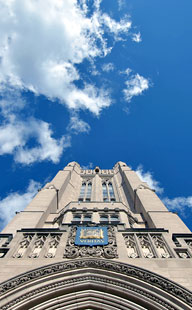 Billing
IRB charges fees for review of industry sponsored research studies.
The IRB fee schedule is available on the website.


Meriam Worzella, IRB Billing & Affiliate Agreements Manager
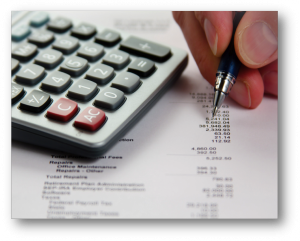 Education
First and Second Friday Series
Monthly sessions in Cohen Auditorium
Per Request Training Sessions for individual groups
Consultations
Online resources



Monika Lau, Education, Training & IRB of Record Specialist
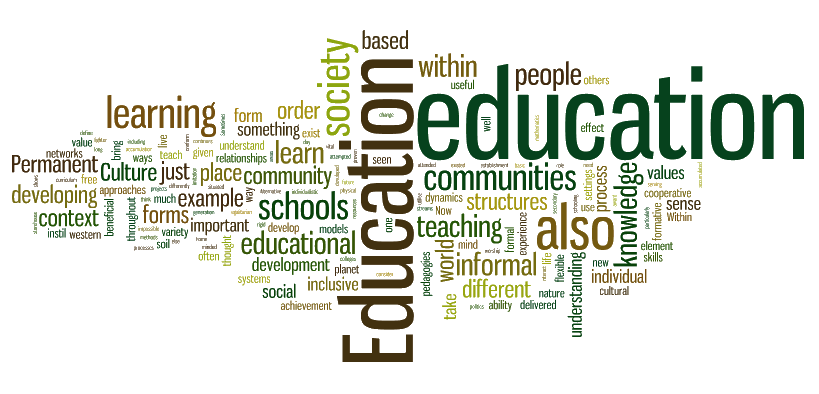 Institutional Review Boards - IRB
Human Investigation Committee
HIC I (Oncology)
Christine Earley
Dawn Pedevillano

HIC II (Psychiatry)
Jennifer Reese
Stacey Scirocco
HIC III (Internal Medicine)
Ellen Bedard
Jennifer Eagan

HIC IV (Pediatrics)
Michelle Antisdel
Lisa Esposito

Senior IRB Protocol Specialist
Amy Blakeslee
Human Subjects Committee
Carrie McDaniel
Brandy Dionne
Cheryl Danton
IRB Chairs
HIC III
Maurice Mahoney
Vice: Madelon Baranoski

HIC IV
Sandra Alfano
Vice: Suchitra Krishnan-Sarin

HSC
Stephen Latham
Vice: Madelon Baranoski
HIC I
John D. Roberts
Maurice J. Mahoney
Vice - Madelon Baranoski

HIC II
Sandra Alfano
Vice: Suchitra Krishnan-Sarin
HIC Meetings
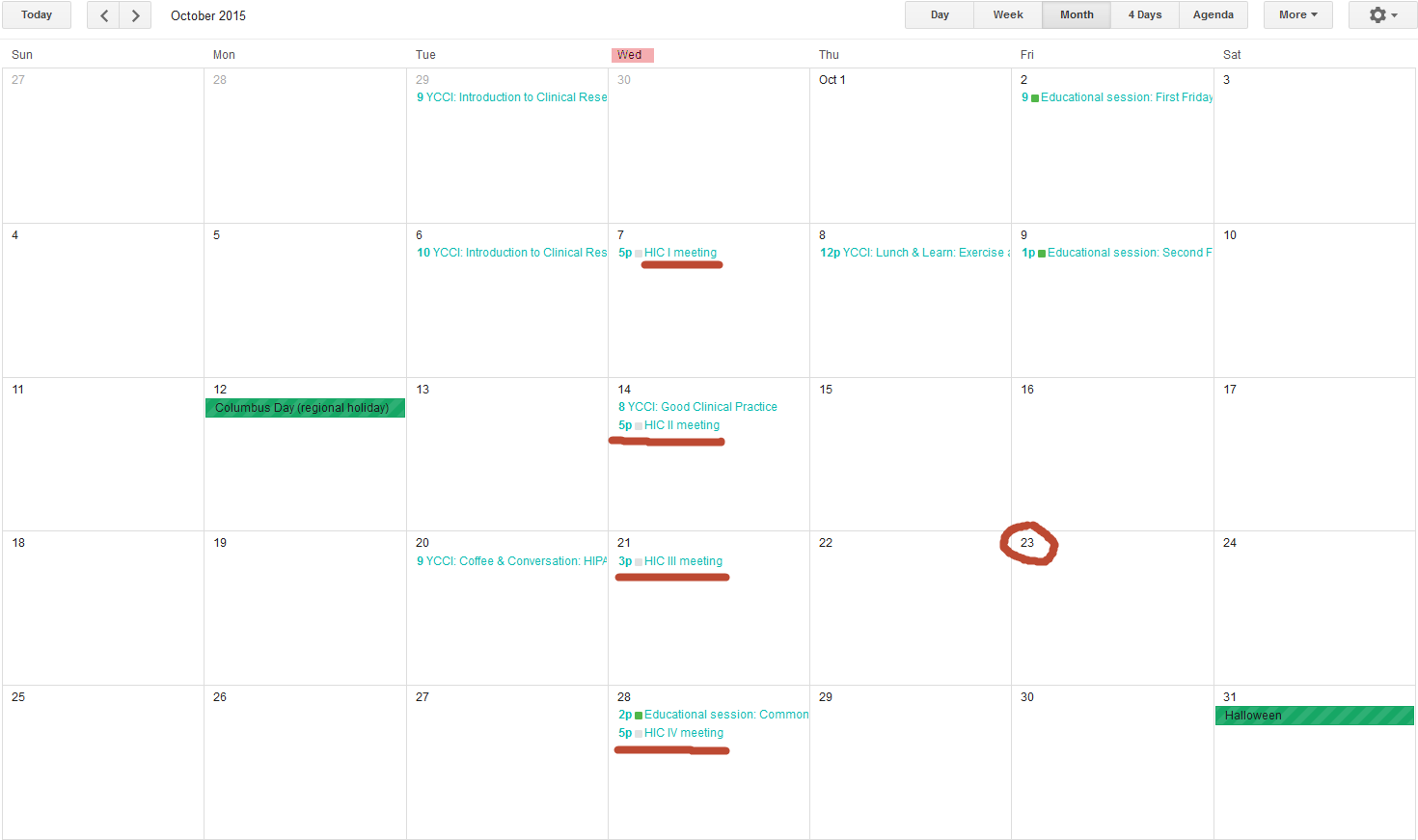 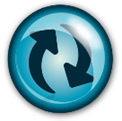 Numbers
2014:

Initial Approvals: 556 (does not include exemptions)

Renewals:  1194

Amendment: 1474
If your project falls into the category of Research Involving Human Subjects, IRB review is required.
IRB Decision Tree
Is it Research?
NO
IRB Review is not required
YES
IRB Review is not required
Does It Involve Human Subjects?
NO
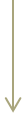 YES
Does it meet any of the exemption categories?
IRB Review and Approval are required
NO
YES
Exemption determination is needed
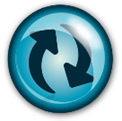 Research means a systematic investigation, including research development, testing and evaluation, designed to develop or contribute to generalizable knowledge.
Research  45CFR46.102
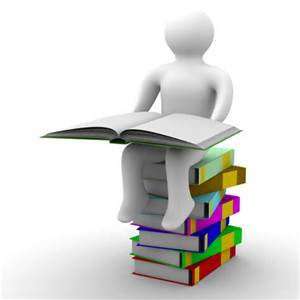 Projects that are not research
Quality Improvement (QI) and Quality Assurance (QA) projects are designed to improve clinical care, patient safety, health care operations, services and programs or for developing new programs or services (e.g., teaching evaluations, patient/employee service surveys). 

QI/QA is generally NOT generalizable, and is meant to be  applicable to a particular setting.

 Case Study
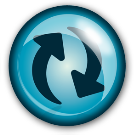 Human Subjects 45CFR46.102
Human subject means a living individual about whom an investigator (whether professional or student) conducting research obtains

(1) Data through intervention or interaction with the individual, or
(2) Identifiable private information.
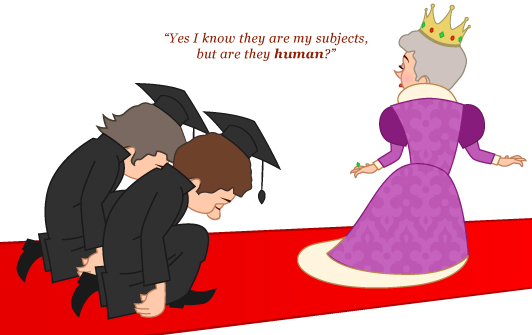 Data that would NOT be considered Human Subjects
Data about health facilities, businesses or organizations that are not individuals

Data on deceased persons

Deidentified human data or specimens
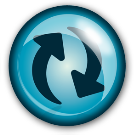 Exemptions
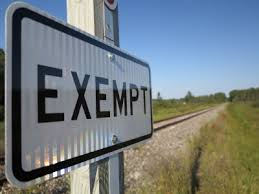 A federally designated category

Describes certain kinds of minimal risk research

		Minimal Risk: probability and magnitude of harm or discomfort anticipated in the research are not greater in and of themselves than those ordinarily encountered in daily life or during performance of routine physical or psychological exams or tests.

Means that the research is determined to be exempt from continuing IRB review
Documents needed for the IRB Review
Exemption Request  or  full Protocol Application





Consent document OR consent script 
(for verbal consent)
Surveys, measures, etc.
Recruitment materials
Sponsor documents
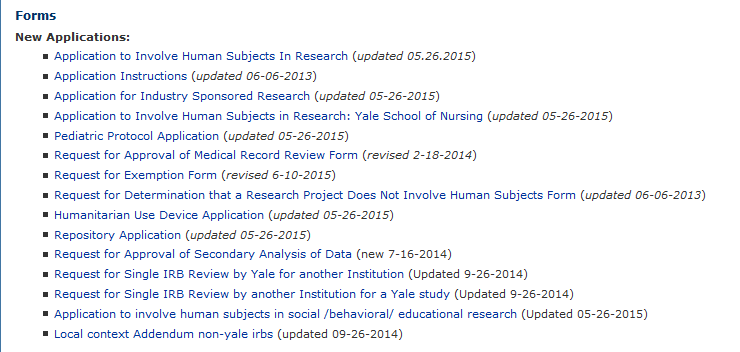 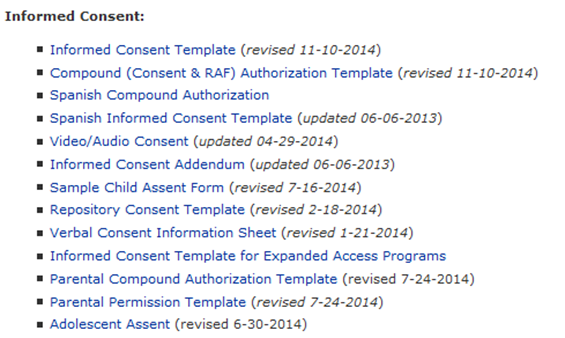 Points to remember when developing a research protocol/consent documents
Describe in detail what it is that you are doing and why
Describe your subjects and how you are recruiting them
Include the description of consenting process
Describe risks and benefits of the study
Answer all the questions in the forms
Include all survey questions or possible topics of discussion when needed
Include all required consent elements – use the template
Make sure you and your faculty advisor have completed human subject protection training and conflict of interest disclosure
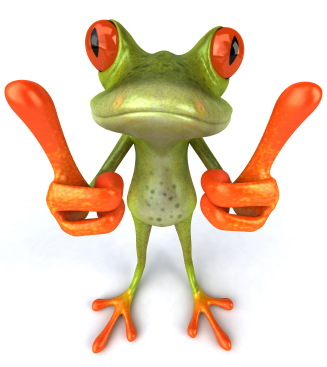 Approval Criteria 45CFR46.111
Risk to subjects are minimized   
Risks to subjects are reasonable in relation to anticipated benefits
 Selection of subjects is equitable
 Appropriate informed consent
 Appropriate documentation of informed consent 
 Data collection is monitored to ensure subject safety
 Privacy/Confidentiality is protected
 Additional Safeguards for vulnerable populations
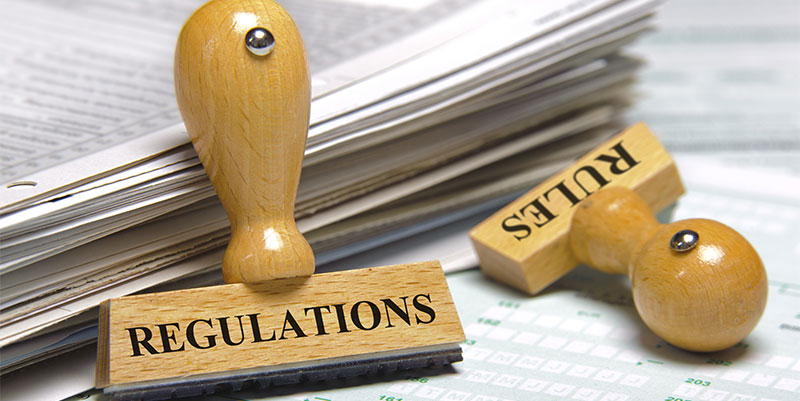 Important links before you submit the application
Human Subject Protection Training:
http://learn.med.yale.edu/irbtraining/

COI Office for conflict of interest disclosure:
http://coioffice.yale.edu/

Templates and Forms:
http://www.yale.edu/hrpp/forms-templates/biomedical.html
Submission to the IRB
Human Subjects Committee – the IRB for social, behavioral and educational research : human.subjects@yale.edu


Human Investigation Committee – the IRB for biomedical research: hic.submissions@yale.edu
Protocol Submission
Human.subjects@yale.edu
		
      		
		
Regulatory Analyst
						
							  Triage



			Regulatory Review for Initial Submissions
	
		Expedited Review                  Full Committee


Administrative Assistant

Initial checks/Data Entry
Submissionsvia email
- HSC
Points to Remember about HSC process
HSC meetings are scheduled on semester by semester basis – will be set soon and posted on the website/calendar

Some of the submission forms are different – they are posted in a different place on the HRPP website

Does not Require Submission Cover Sheet (a requirement for HIC submissions)
To ensure a quicker review and turnaround time:
Always start with current forms on SBE Forms and Templates page
Protocol application or
Exemption application
Consent form or
Verbal consent script (mainly used for exemptions)
Ensure all training and COI disclosures are complete.
Human Subject protection training (All investigators, study personnel and faculty advisors)
HIPAA training if applicable (All investigators, study personnel and faculty advisors)
Conflict of Interest Disclosure form (PI, faculty advisor, co-investigators)
Ensure all documents required are completed and submitted
 Protocol application or Exemption application
Consent form or verbal consent script
Questionnaires, surveys, assessments, interview questions, etc
Recruitment materials (advertisements, fliers, website ad scripts)
Protocol Submission
hic.submissions@yale.edu
		
      		
		
Administrative Assistants
Initial checks/Data entry into the system

 			
HIC Team
							 Triage



			Regulatory Review for Initial Submissions
	
		Expedited Review                 Full Committee
Submissionsvia email
- HIC
Initial Checks
Signatures of the Principal Investigator, faculty sponsor (if needed), and the Department Chairperson

COI and Training for the PI

Submission cover sheet

Other actions pending
Triage
This is where the determination between Full Committee Review and Expedited Review is made.


Expedited review is determined by Federal regulations, not the HIC.
Regulatory Review
New protocols submitted to the HIC are assigned to a team and then to one of the team’s regulatory analysts (RA), who will review the submission for clarity, completeness, and regulatory compliance.  

This RA will work with the PI or research coordinator to create a version of the protocol that is ready for submission to the Full Committee or for expedited review. 

Regulatory Review may take 2 to 4 weeks
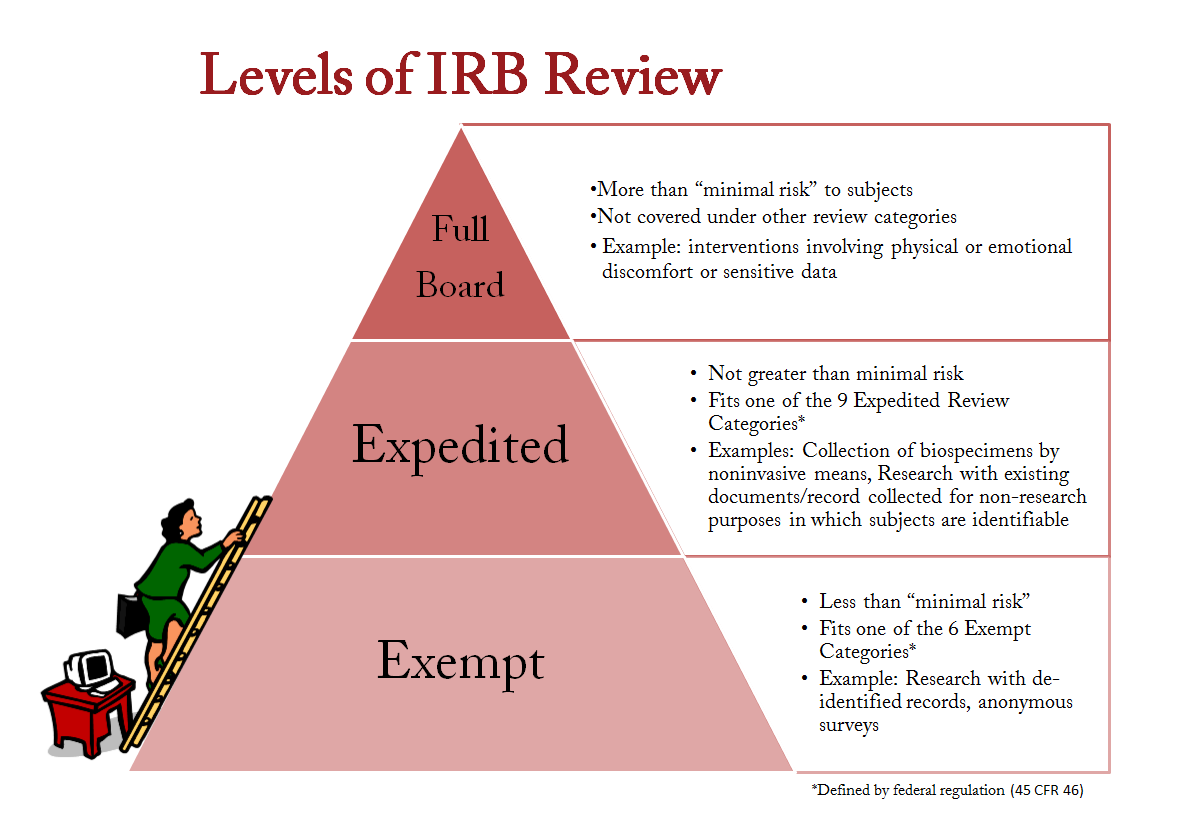 Expedited Review
This means that the research falls into one of the federally allowable expedited review criteria.

The protocol can be reviewed by an HIC regulatory analyst and does not have to go to full committee for review
Federal Regulations regarding expedited review
Federal Regulations allow for expedited review when:

Research presents no more than minimal risk
The research fits specified categories
The identification of subjects (or their responses) would not place them at risk of criminal or civil liability, be damaging to their financial standing or reputation, be stigmatizing (unless there are appropriate protections in place for guarding this)
Expedited Review
When a protocol is being reviewed as “expedited”, communication between the RA and protocol correspondent is usually via e-mail or phone call. 
 
This communication will notify the correspondent as to whether the protocol is approved or requires specific minor revisions.
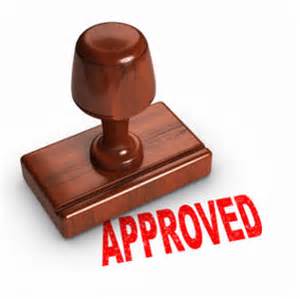 Full Committee Meeting
Committees meet every Wednesday of the month -three evenings and one afternoon- and HIC I also meets one Friday morning per month.

Each protocol is discussed and voted on.

Any revisions requested are conveyed to the PI via letter, usually within 2 days of the meeting

Approvals are also typically ready within 2 days with all the appropriate documents validated.
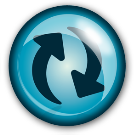 [Speaker Notes: Now 4 committees
This could be delayed depending on the volume of the agenda for that meeting or if we are waiting for information from the PI.]
What the Committee Can Do
Approve the study for a period no longer than a year

Ask for Specific Minor Revisions

Ask for Substantive Revisions (Deferral)
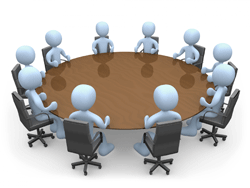 Changes
If during the course of the study you realize a change is needed, you have to submit an AMENDMENT for review and approval

Do not implement changes without the IRB approval

Changes which do NOT affect the exemption status you were granted do not have to be formally reviewed by the IRB prior to implementation. You  can make and implement the changes and submit a revised exemption application to the IRB so that we have the most recent version of the study on file.
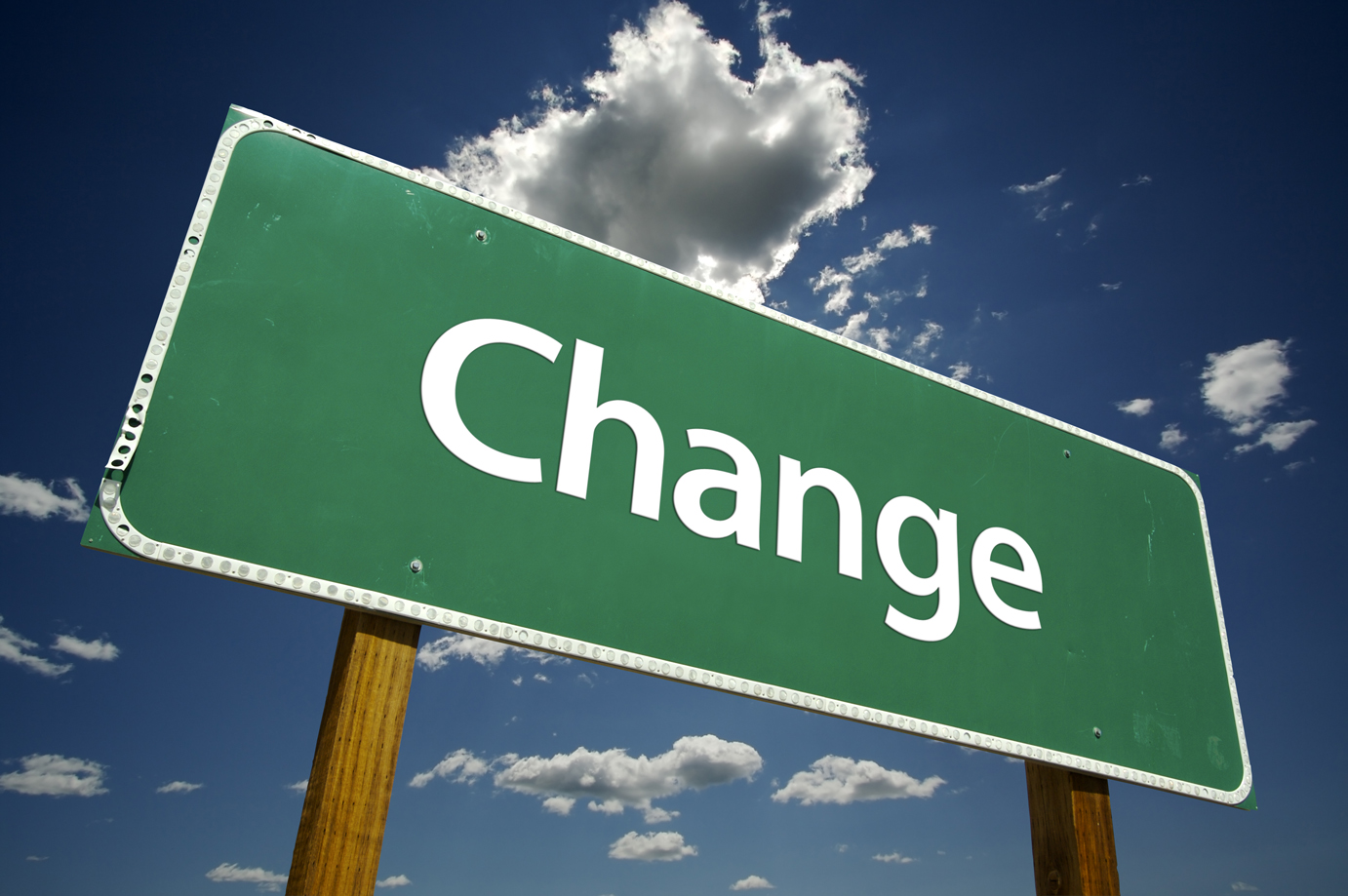 When things go wrong
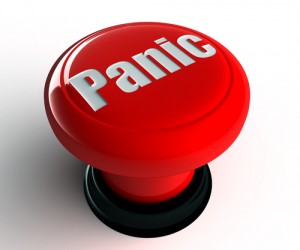 Contact your IRB Regulatory Analyst

Certain unanticipated problems have to be reported right away (e.g., stolen computer with sensitive data)

Minor deviations may wait till annual review (e.g., a participant missed an appointment and did two interviews on the same day even though the protocol includes 2 days of testing)
Expiration of the approval
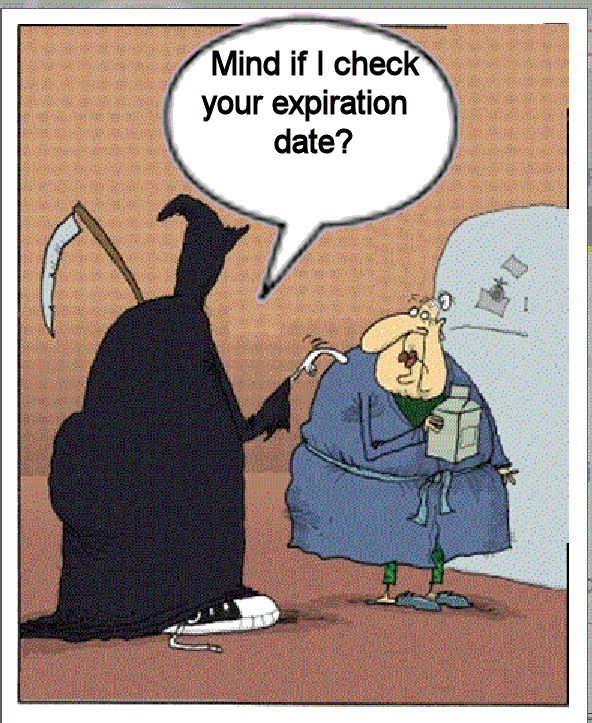 When you have completed analysis on identifiable data and the study has an expiration date, you can close it by submitting a Request to Close 

IRB does not need to be notified about closures of exempt studies

Do not allow the approval of a study to expire! If you need to continue your research or analysis on identifiable data, then submit a Request to Renew before expiration.
Collaboration with other researchers
Only people affiliated with Yale and listed on the approved protocol can be engaged in the conduct of Yale study UNLESS they get approval from their IRB or we sign appropriate agreements (e.g., unaffiliated investigator agreement or IRB Authorization Agreement).
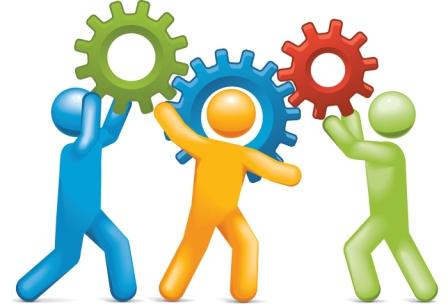 Unaffiliated Investigator Agreements
Request for an Unaffiliated Investigator Agreement
CV
Human Subject Protection Training
HIPAA training
A letter of support from the agency
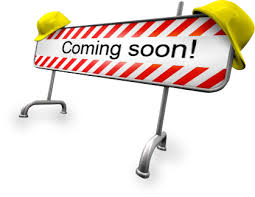 New Website

New System

HSC Satellite office at 238 Prospect (Center for Bioethics)
Where to get help
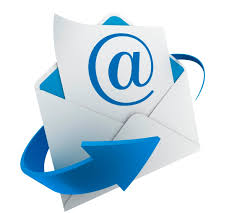 Contact the HRPP office by emailing hrpp@yale.edu to set up an appointment


Call the HRPP Office - (203) 785-4688


Check the website for policies, procedures, and guidance: http://www.yale.edu/hrpp/policies/index.html
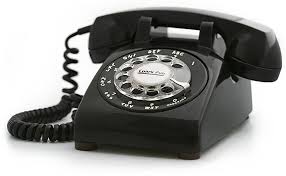 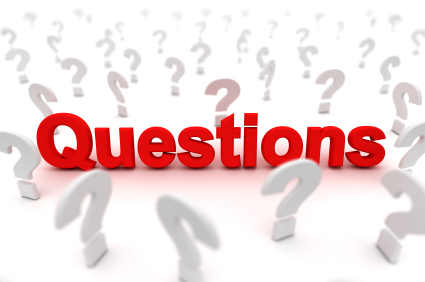